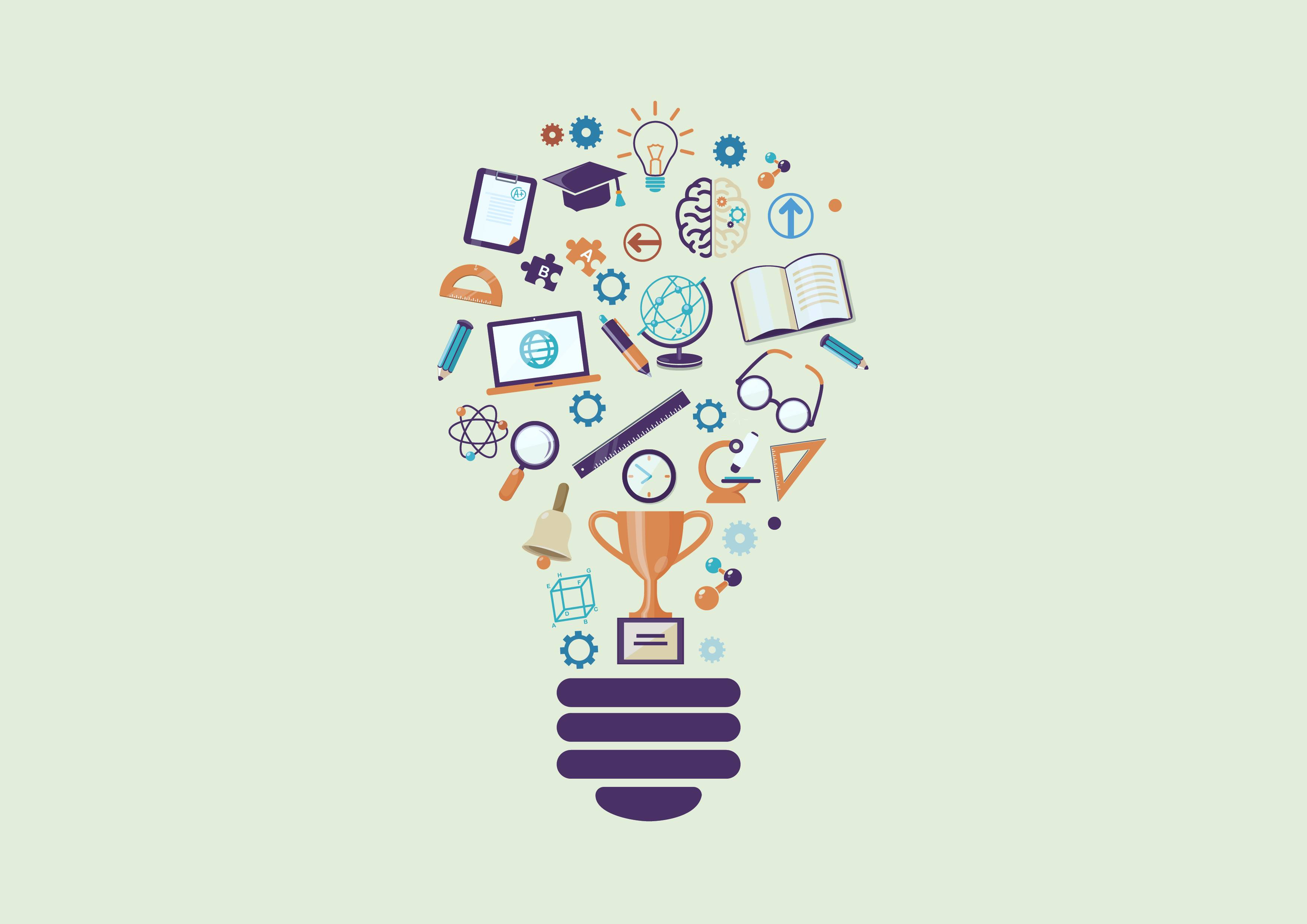 1a Mostra Científica
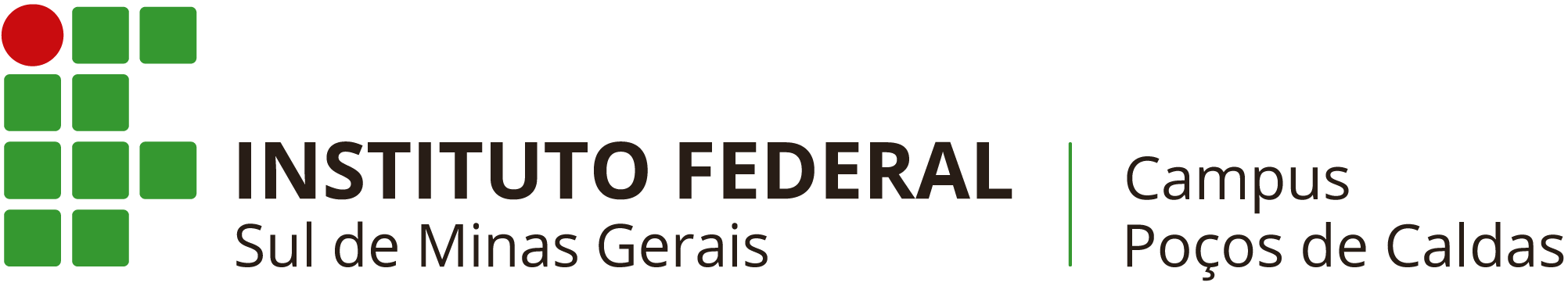 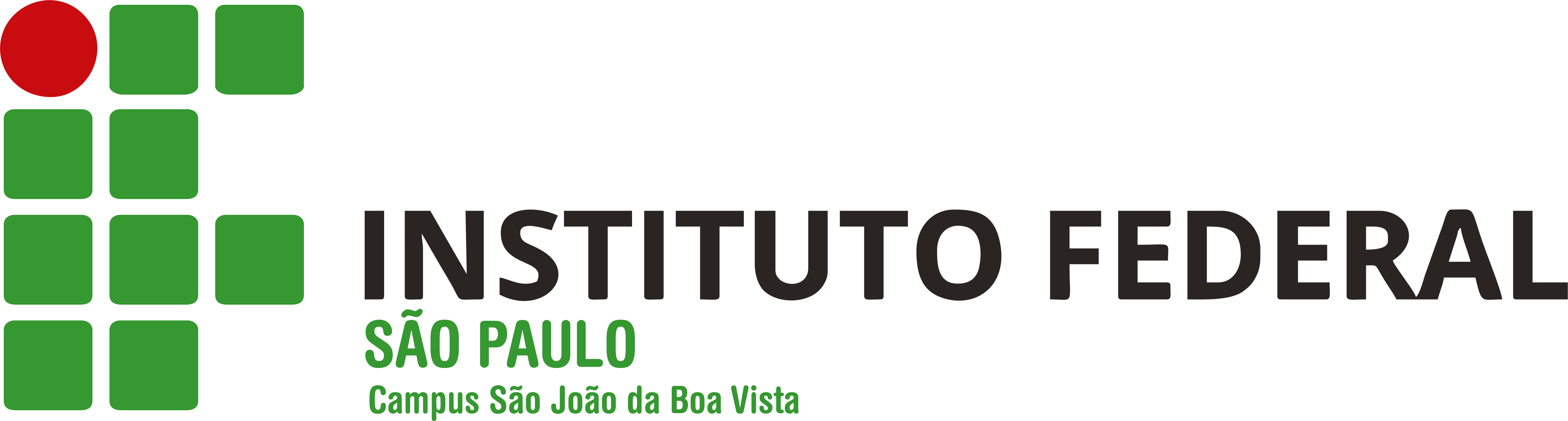 TÍTULO DO TRABALHO (caixa alta, arial, tamanho 60, negrito, texto centralizado).
Machado de ASSIS¹; Fernando PESSOA²; Clarice LISPECTOR³ 
(arial, tamanho 40, negrito, centralizado – nome do autor que apresentará o trabalho sublinhado)
1IFSULDEMINAS – Campus Pouso Alegre, Pouso Alegre/MG, e-mail:  machado.assis@ifsuldeminas.edu.br ;
2IFSUDESTE – Campus Belo Horizonte, Belo Horizonte/MG, e-mail: fernando.pessoa@ifsuldeminas.edu.br; 
³IFSULDEMINAS – Campus Machado, Machado/MG, e-mail: lispector.clarice@ifsuldeminas.edu.br
 (arial, tamanho 32, centralizado)
INTRODUÇÃO
RESULTADOS E DISCUSSÃO
(Caixa alta, Arial, tamanho 60)
Arial, tamanho 32, texto justificado
Arial, tamanho 32, texto justificado
OBJETIVO
CONCLUSÃO
Arial, tamanho 32, texto justificado
Arial, tamanho 32, texto justificado
MATERIAL E MÉTODOS
REFERÊNCIAS
Arial, tamanho 32, texto justificado
Arial, tamanho 32, texto justificado
AGRADECIMENTOS
Arial, tamanho 32, texto justificado